The BHS Learning Journey
Year 9 this way!
Practice questions completed and assessed
End of Year Assessment
Model answers unpicked and critiqued
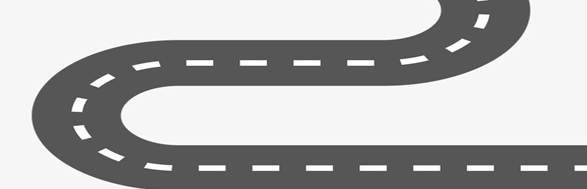 Revision techniques shared
 and modelled
Assessment: End of Year Test including previous learning from year 7 and 8.  50 marks including 3 for SPaG.
End of Year 8 Preparation
Case Study Glaciation- The Lake district
Visit to the Lake District & Fieldwork
Analysis of Fieldwork
Fieldwork Preparation
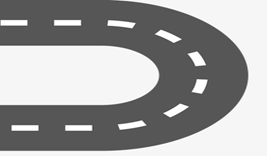 Year 8 Summer Term 2
TOPIC 3: The Power of Ice - Glaciation and Fieldwork In The Lake District.
Location of Glaciers.
Ice age introduction.
Formation of Glaciers
Glacial Budget
Year 8 Summer Term 1
Mid-term assessment on glaciation  25 marks including 3 for SPaG.
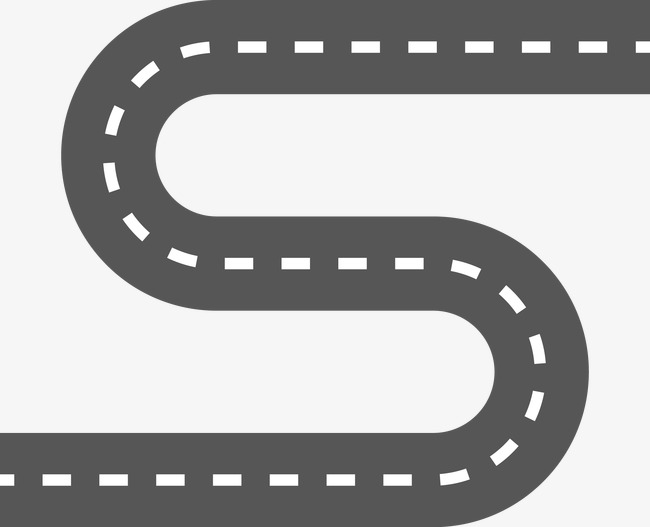 Why are some countries underdeveloped?
End of term Assessment
Population Pyramids
Demographic Transition Model
Reflection lesson
Trading Game
Year 8 Spring Term 2
End of Topic Assessment. Including questions from previous topics. 50 marks including 3 for SPaG.
What is Development? Job Sectors
Ghana – Grace’s story
TOPIC 2: Development.
Development choice.
Development indicators.
Borrowing and Debt
Year 8 Spring Term 1
Mid-term assessment on development 25 marks including 3 for SPaG.
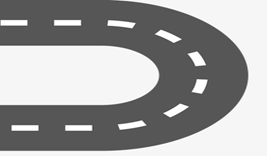 Earthquakes and how we measure them.
Case study – HIC  L’Aquila Italy
Case study – LIC Cashmere Pakistan Earthquake
Case Study – Volcanic eruption
End of Topic Assessment. Including questions from previous topics 50 marks including 3 for SPaG.
Volcanoes
Year 8 Autumn Term 2
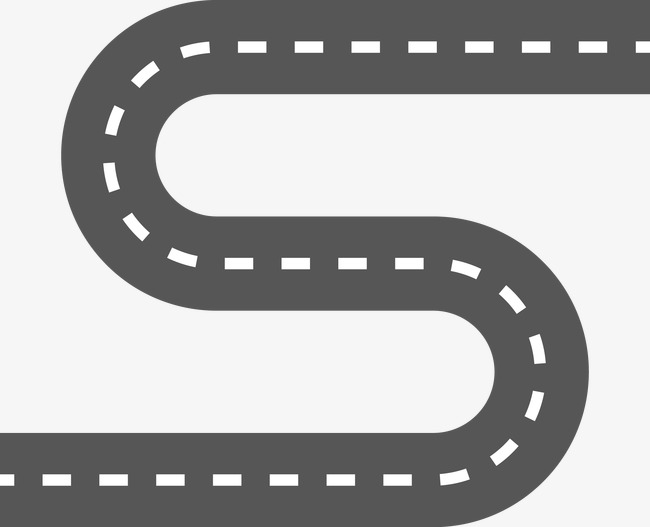 Plate margins – PEEL paragraph.
Plate tectonics – convection currents,
Structure of the Earth,
Plate boundaries
Pangea Jigsaw.
Assessed piece: Investigating how we prove the theory of continental drift with a practical experiment.
Year 8 Autumn Term 1
Remind yourself of the high expectations for learning and behaviour in geography
Keep up the enthusiasm and thirst for learning
Welcome Back!
TOPIC 1: Restless Earth – Plate Tectonics.
Remind yourself about our ethos and what it looks like in practice